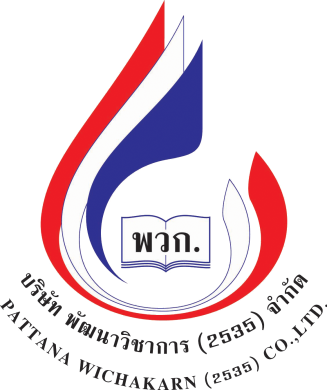 การเขียนโปรแกรมคอมพิวเตอร์Computer Programming3204-2007เรียบเรียงโดยโอภาส  เอี่ยมสิริวงศ์
บริษัท  พัฒนาวิชาการ  (2535)  จำกัด
หน่วยที่ 4 การรับ การแสดงผลข้อมูลและการจัดการสตริง
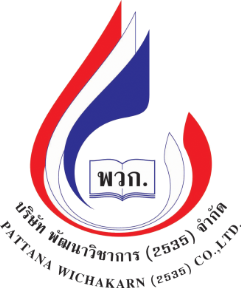 สาระการเรียนรู้
	1. ฟังก์ชัน printf()
	2. ฟังก์ชัน scanf()
	3. ฟังก์ชัน getchar()
	4. ฟังก์ชัน putchar()
	5. ฟังก์ชัน getch() และ getche()
	6. ฟังก์ชัน gotoxy()
	7.การจัดการข้อความสตริงในภาษาซี
ฟังก์ชัน printf()
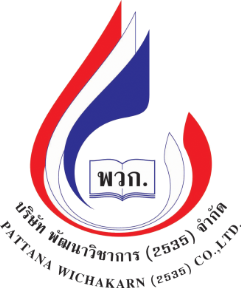 การแสดงผลลัพธ์ในภาษาซีจะใช้ฟังก์ชัน printf ซึ่งฟังก์ชัน printf มีรูปแบบการใช้งาน

         	
	ความหมาย
	control string	คือ ส่วนควบคุมการพิมพ์ ซึ่งสามารถบรรจุได้ทั้งข้อความ และ			การกำหนดรูปแบบการพิมพ์ โดยจะต้องบรรจุอยู่ภายใน				เครื่องหมาย  “   ” 
	arg 1,…		คือ อาร์กิวเมนต์ ซึ่งก็คือค่าตัวแปรที่ต้องการนำมาพิมพ์ ซึ่ง				ต้องเป็นไปตามรูปแบบที่กำหนดมาในส่วนควบคุมการพิมพ์
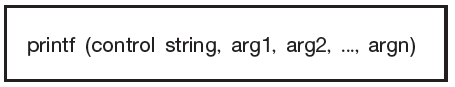 ฟังก์ชัน printf() (ต่อ)
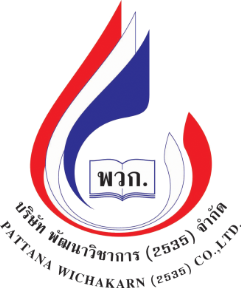 โดยมีรูปแบบที่ใช้กำหนดการพิมพ์ค่าข้อมูล ประกอบด้วย
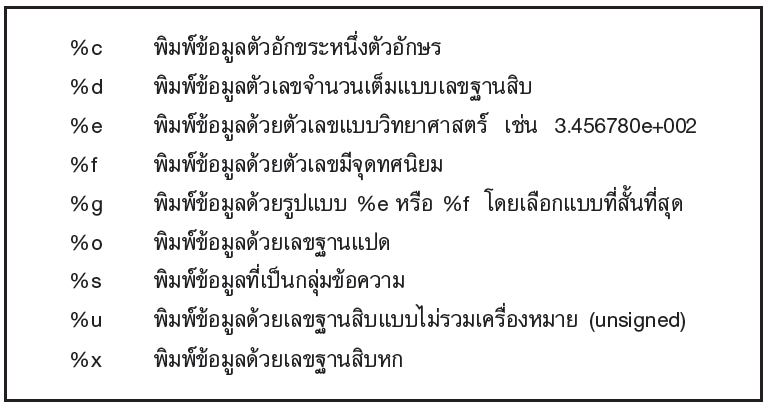 ฟังก์ชัน printf() (ต่อ)
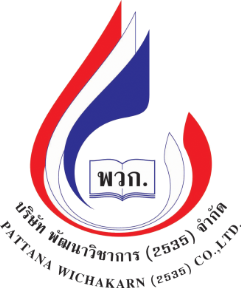 ข้อพึงระวังในการใช้งาน คือรูปแบบกำหนดการพิมพ์จะต้องสัมพันธ์กับชนิดของข้อมูลหรือชนิดตัวแปร และรวมถึงต้องจับคู่ให้ถูกต้องด้วย 
	รหัส Escape Code ของฟังก์ชัน printf() ประกอบด้วย
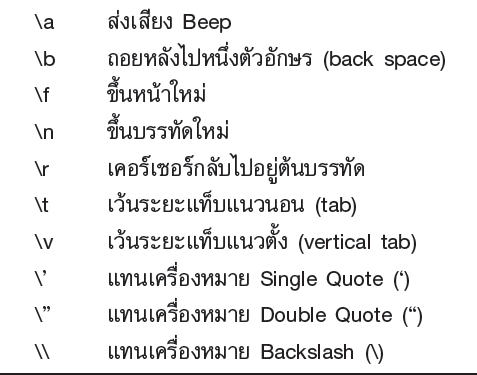 ฟังก์ชัน scanf()
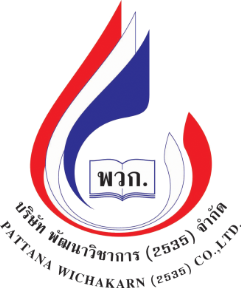 การรับข้อมูลในภาษาซีจะใช้ฟังก์ชัน  scanf โดยมีรูปแบบดังนี้


	ความหมาย
	control string	คือ ส่วนควบคุมการพิมพ์ ซึ่งสามารถบรรจุได้ทั้ง				ข้อความ และการกำหนดรูปแบบการพิมพ์ โดยจะต้อง			บรรจุอยู่ภายในเครื่องหมาย  “   ” 
	arg 1,…		คือ อาร์กิวเมนต์ ซึ่งก็คือค่าตัวแปรที่ต้องการนำมาพิมพ์ 			ซึ่งต้องเป็นไปตามรูปแบบที่กำหนดมาในส่วนควบคุม			การพิมพ์
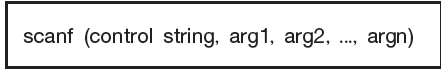 ฟังก์ชัน scanf() (ต่อ)
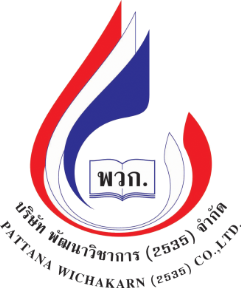 รูปแบบที่ใช้กำหนดการรับค่าข้อมูลตามแต่ละชนิด ประกอบด้วย
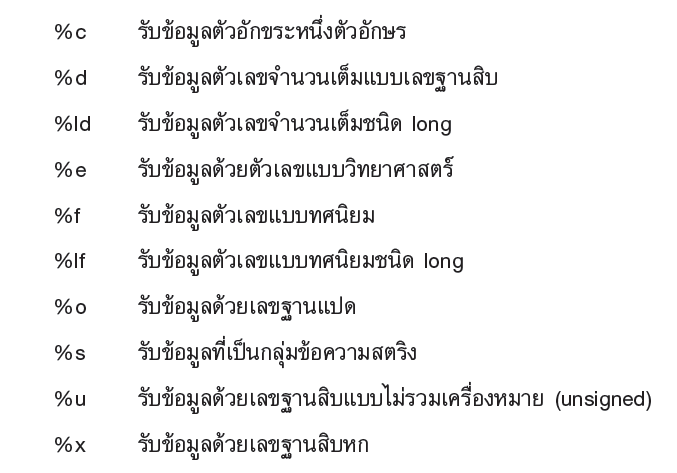 ฟังก์ชัน getchar()
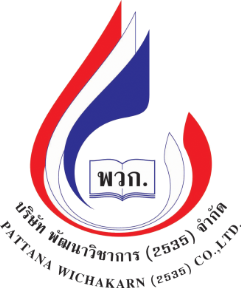 เป็นฟังก์ชันที่ใช้สำหรับค่าตัวอักษรหนึ่งตัวอักษร โดยข้อมูลที่พิมพ์จะแสดงทางจอภาพด้วย และจะต้องเคาะปุ่ม Enter ทุกครั้ง ซึ่งมีรูปแบบดังนี้
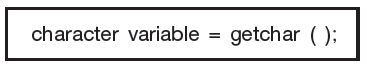 ฟังก์ชัน putchar()
เป็นฟังก์ชันที่ใช้สำหรับแสดงผลตัวอักษร ที่รับค่าข้อมูลจากฟังก์ชัน getchar() ซึ่งมีรูปแบบ ดังนี้
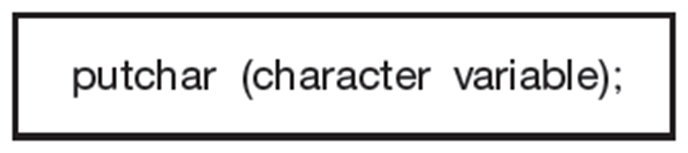 ฟังก์ชัน getch() และ getche()
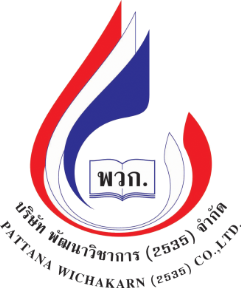 ฟังก์ชัน getch() และ getche() จะมีความเหมือนกันตรงที่จะรอรับแป้นคีย์ใดคีย์หนึ่ง แต่จะแตกต่างกันเล็กน้อยคือ ฟังก์ชัน getch() เมื่อมีการเคาะแป้นใด ๆ จะไม่มีการแสดงแป้นที่ถูกกด ในขณะที่ ฟังก์ชัน getche() จะแสดงตัวอักษรที่กดลงไปให้เห็นในทางจอภาพด้วย
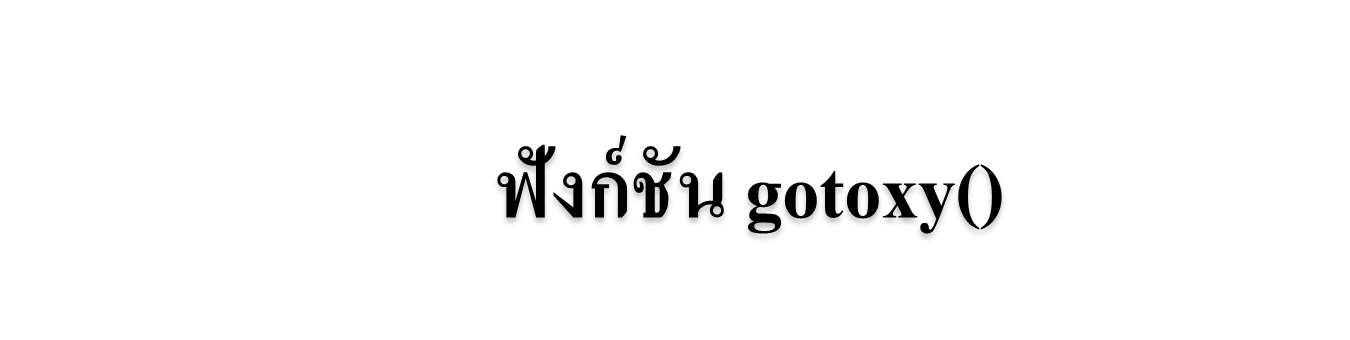 เป็นฟังก์ชันที่ใช้สำหรับกำหนดตำแหน่งเคอร์เซอร์บนจอภาพในโหมดของตัวอักษรหรือเท็กซ์โหมด มีรูปแบบดังนี้
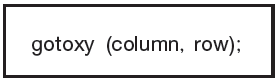 การจัดการข้อความสตริงในภาษาซี
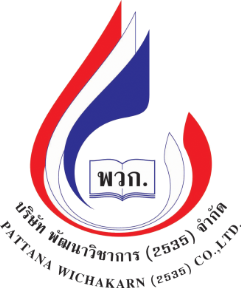 การจัดการสตริง หรือกลุ่มข้อความ จำเป็นต้องมีการเรียกเฮดเดอร์ไฟล์ชื่อ string.h  ซึ่งการจัดการกลุ่มข้อความในภาษาซีจะมีความแตกต่างจากภาษาอื่น เพราะชนิดตัวแปรที่ใช้สำหรับเก็บค่าข้อความสามารถเป็นได้ทั้งข้อความอักขระเดียว หรือหลายอักขระ ขึ้นอยู่กับว่าประกาศตัวแปรในรูปแบบใด 
	โดยการกำหนดค่าให้กับตัวแปรสตริง ต้องใช้ฟังก์ชัน strcpy ()  และการเปรียบเทียบข้อความต้องใช้ฟังก์ชัน strcmp ()